LESSON 8-3
Preparing a Post-Closing Trial Balance
2
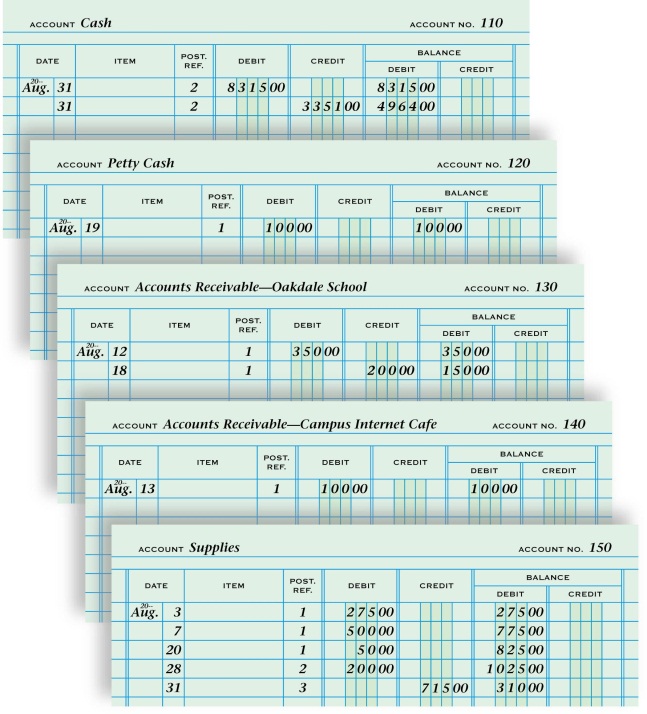 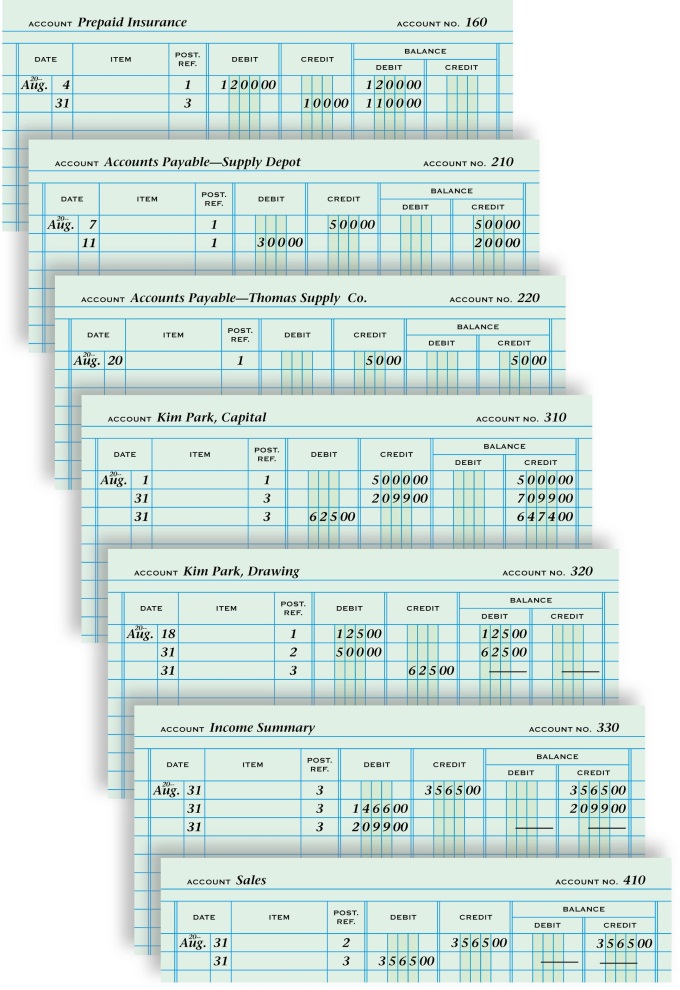 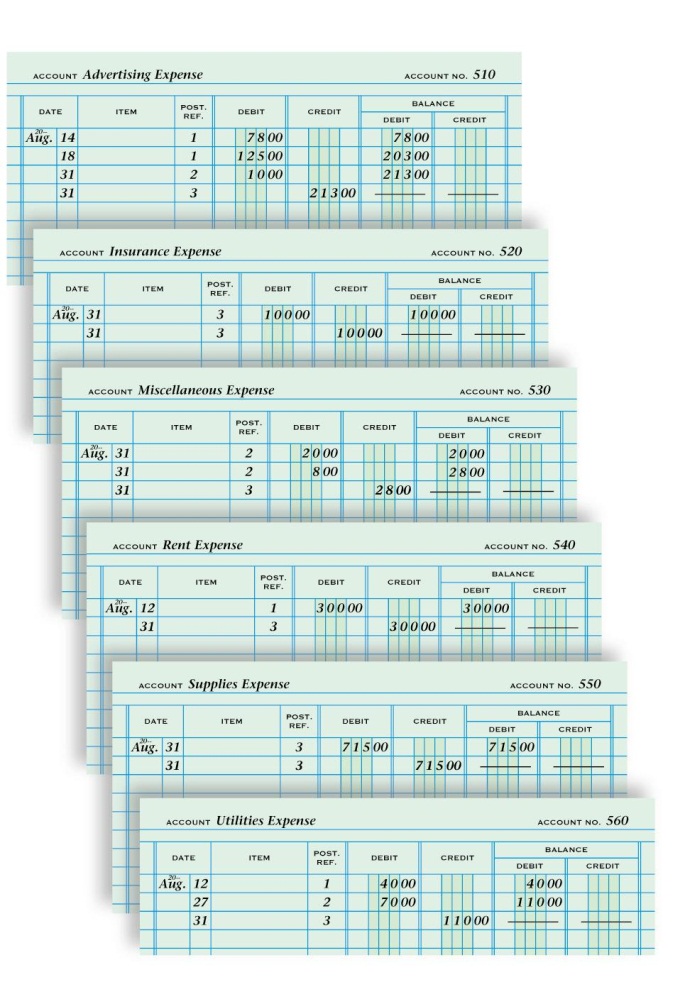 GENERAL LEDGER ACCOUNTS AFTER ADJUSTING AND CLOSING ENTRIES ARE POSTED
LESSON  8-3
3
POST-CLOSING TRIAL BALANCE
page 216
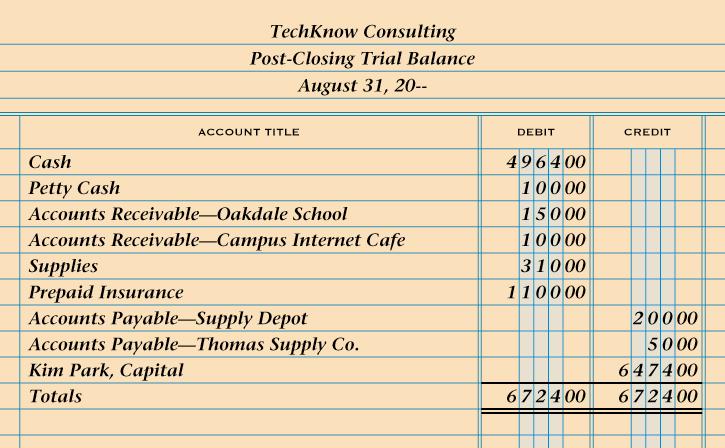 1.	Heading
2.	Account titles
3.	Account balances
4.	Single rule
5.	Compare totals
6.	Totals
7.	Record totals
8.	Double rule
LESSON  8-1
4
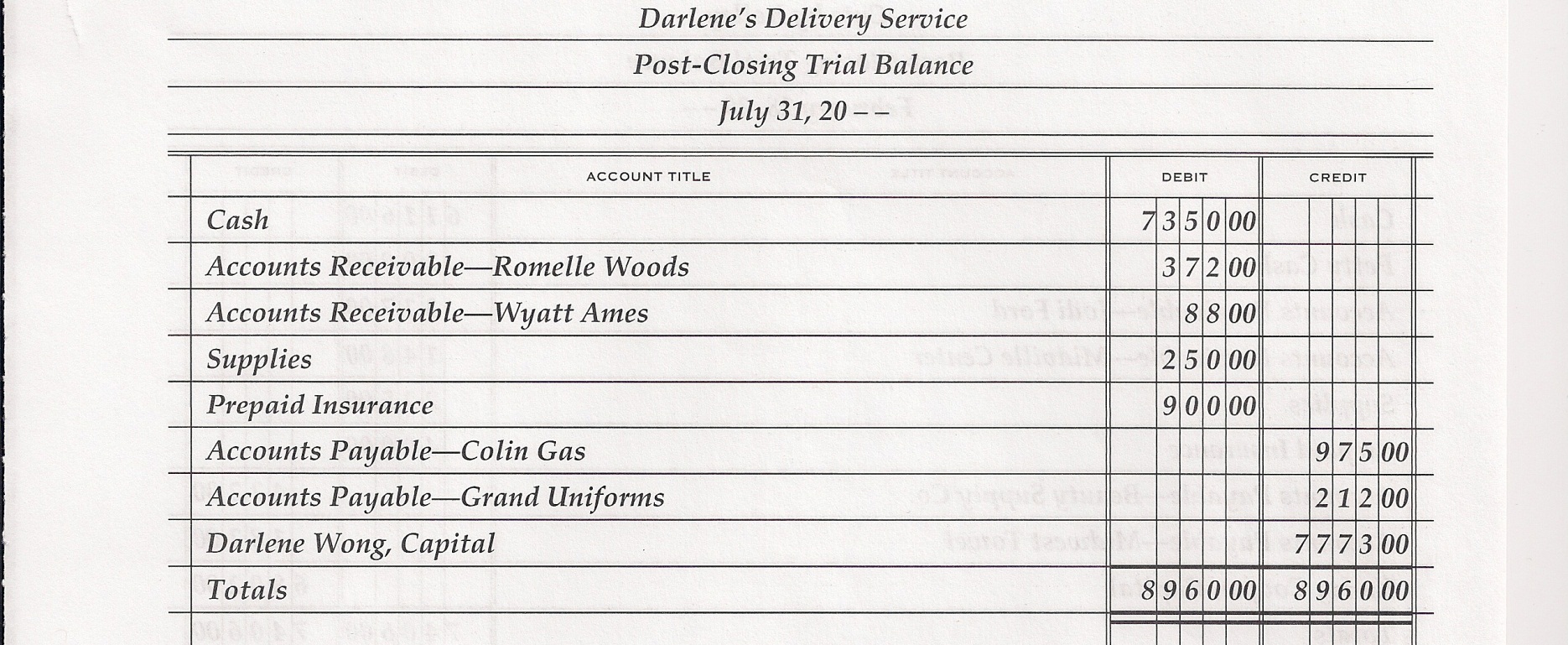 LESSON  8-1